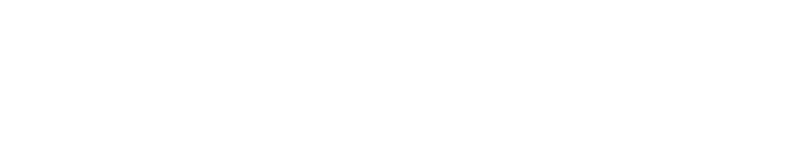 presentation title here
second line if needed
Presenter Name
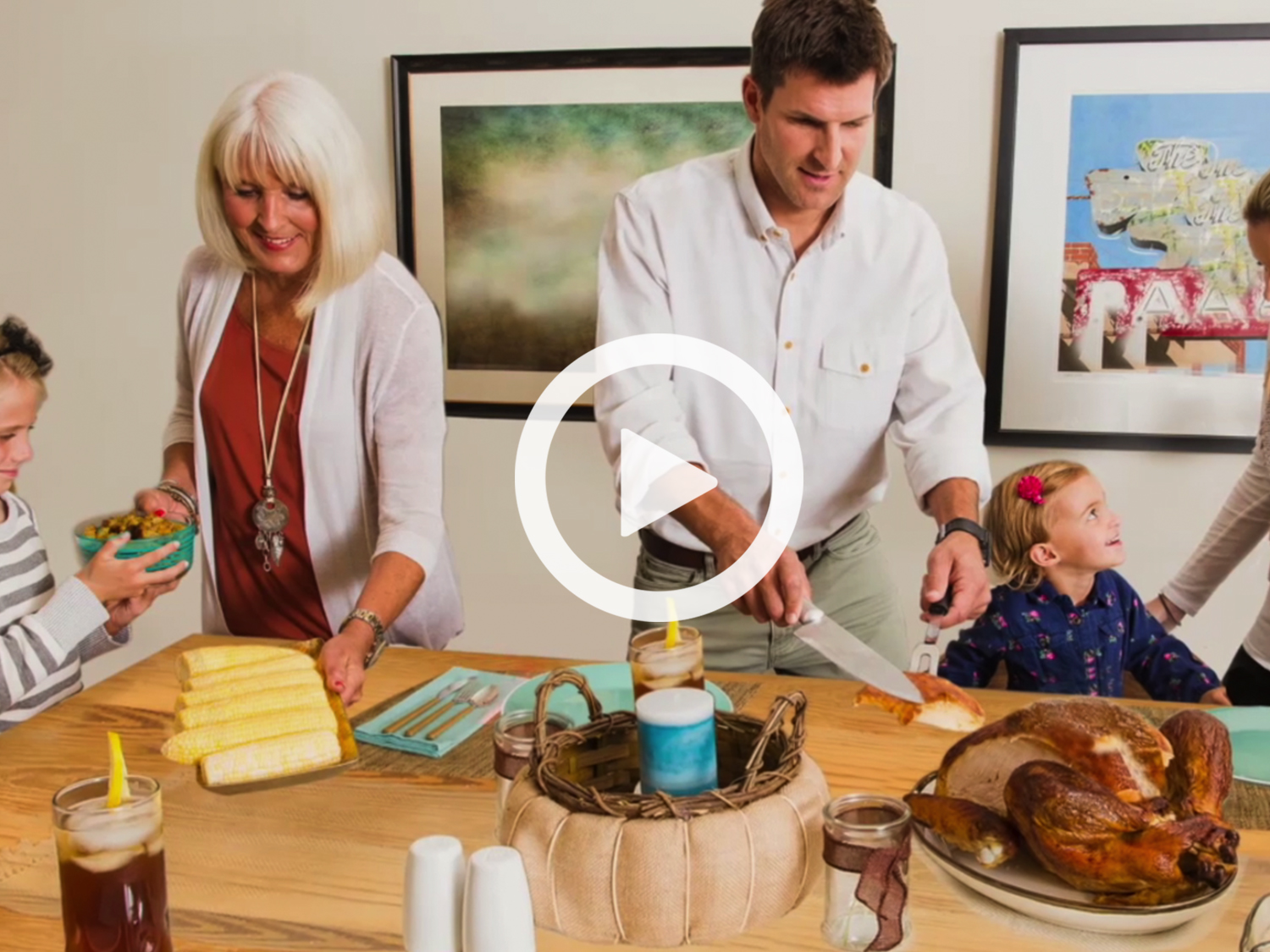 [Speaker Notes: This is one of several slides with a Play button baked into the image. Use this slide at the beginning as a cue to play the “Anthem” or “Call to Action” videos. “Anthem” should start the presentation and “Call to Action” should close your presentation.]
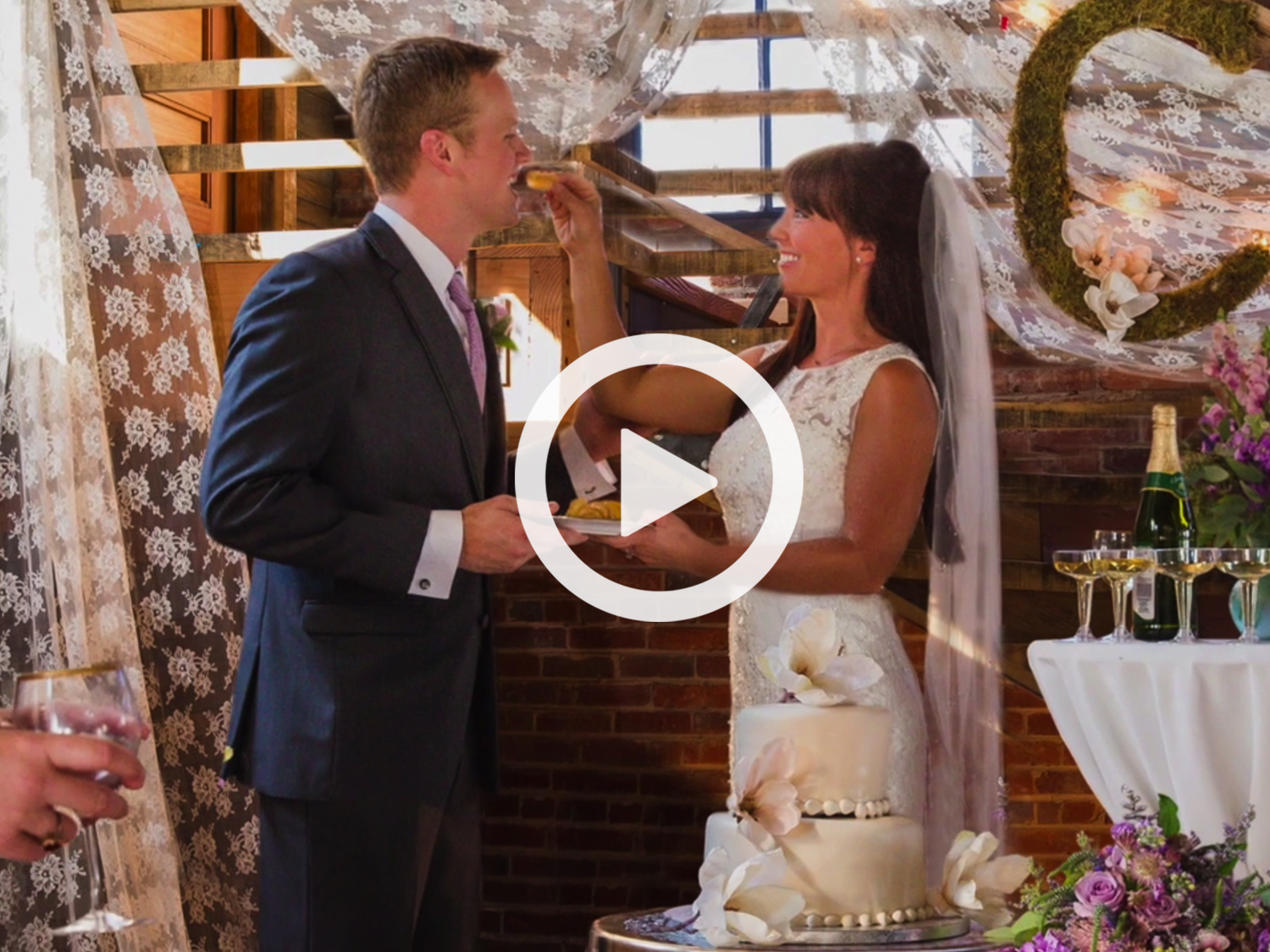 [Speaker Notes: This is one of several slides with a Play button baked into the image. Use this slide at the beginning as a cue to play the “Anthem” or “Call to Action” videos. “Anthem” should start the presentation and “Call to Action” should close your presentation.]
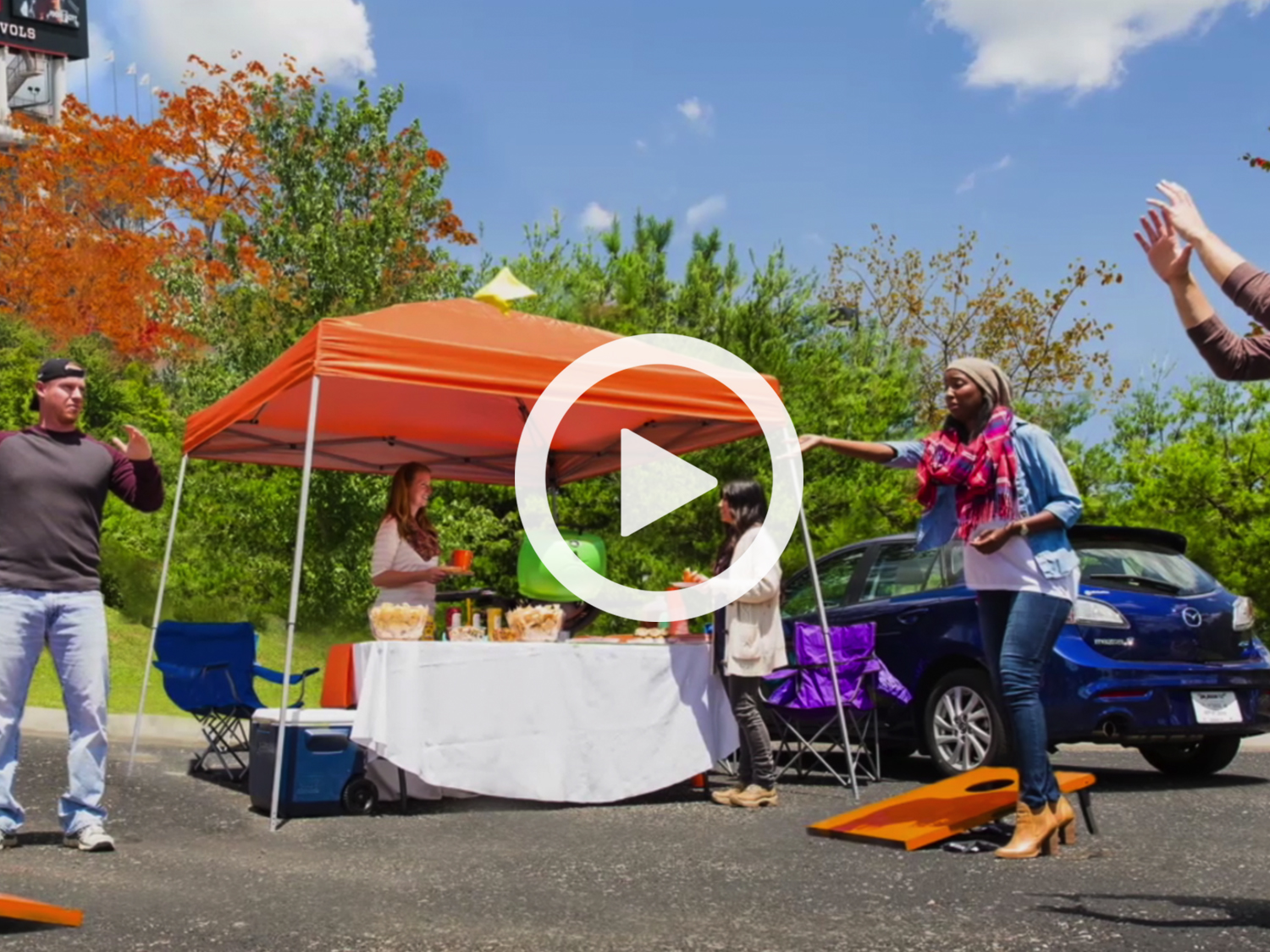 [Speaker Notes: This is one of several slides with a Play button baked into the image. Use this slide at the beginning as a cue to play the “Anthem” or “Call to Action” videos. “Anthem” should start the presentation and “Call to Action” should close your presentation.]
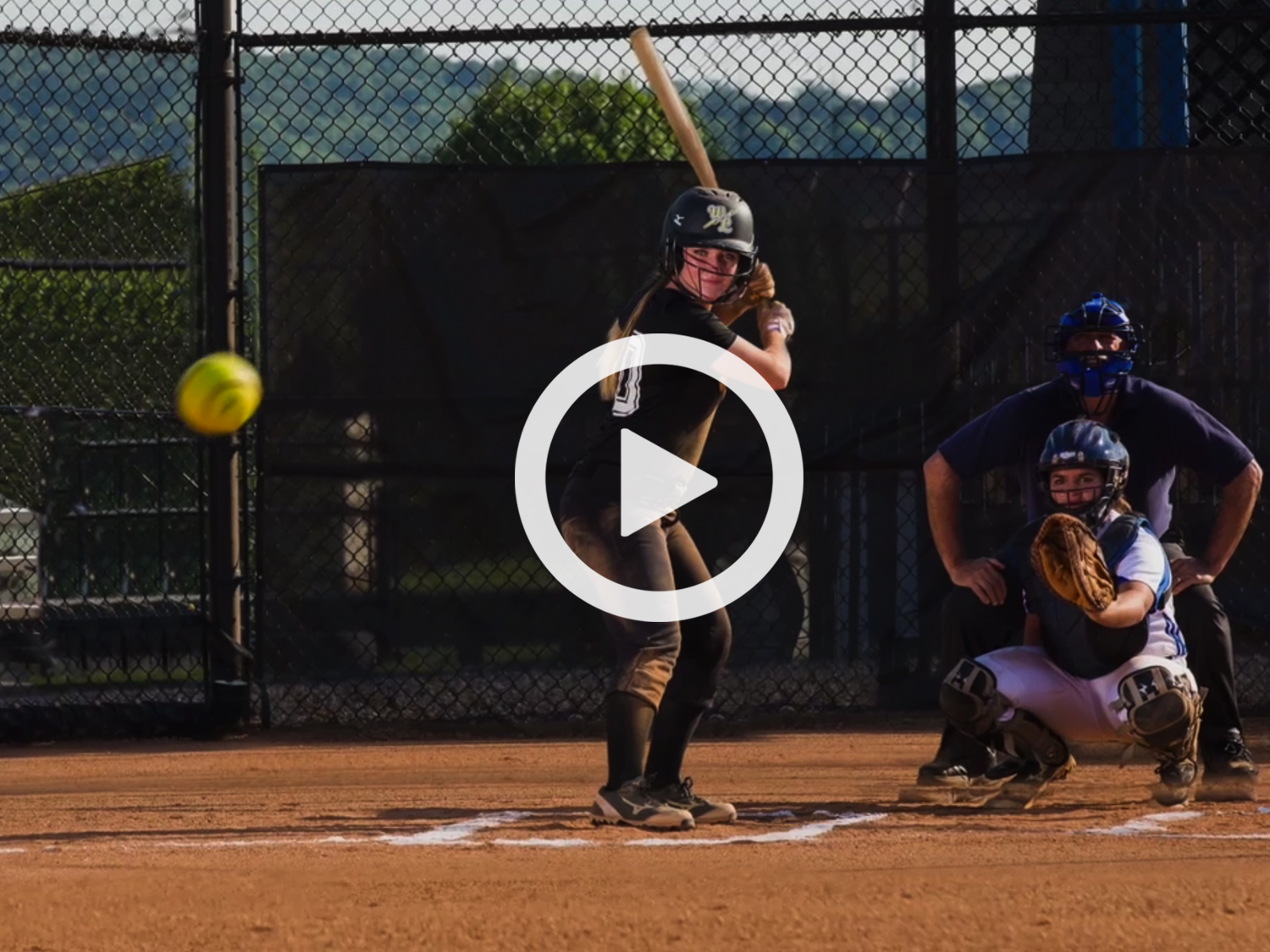 [Speaker Notes: This is one of several slides with a Play button baked into the image. Use this slide at the beginning as a cue to play the “Anthem” or “Call to Action” videos. “Anthem” should start the presentation and “Call to Action” should close your presentation.]
Slide Headline
Lorem ipsum dolor sit amet, consectetur adipiscing elit. Nunc efficitur magna cursus consectetur congue. Nulla ut mauris id nisl vulputate aliquet at a nibh. Quisque ultrices erat nec leo tempor porta. Aenean non odio vitae ligula sodales efficitur. Nulla feugiat arcu non iaculis mollis.
Slide Headline
Use this as a summary paragraph. consectetur adipiscing elit. Nunc efficitur magna cursus consectetur congue. Nulla ut mauris.
Lorem ipsum dolor sit amet, consectetur adipiscing elit. 
Nunc efficitur magna cursus consectetur congue. 
Nulla ut mauris id nisl vulputate aliquet at a nibh. 
Quisque ultrices erat nec leo tempor porta. Aenean non odio vitae ligula sodales efficitur. Nulla feugiat arcu non iaculis mollis.
Lorem ipsum dolor sit amet, consectetur adipiscing elit. 
Nunc efficitur magna cursus consectetur congue. 
Nulla ut mauris id nisl vulputate aliquet at a nibh. 
Quisque ultrices erat nec leo tempor porta. Aenean non odio vitae ligula sodales efficitur. Nulla feugiat arcu non iaculis mollis.
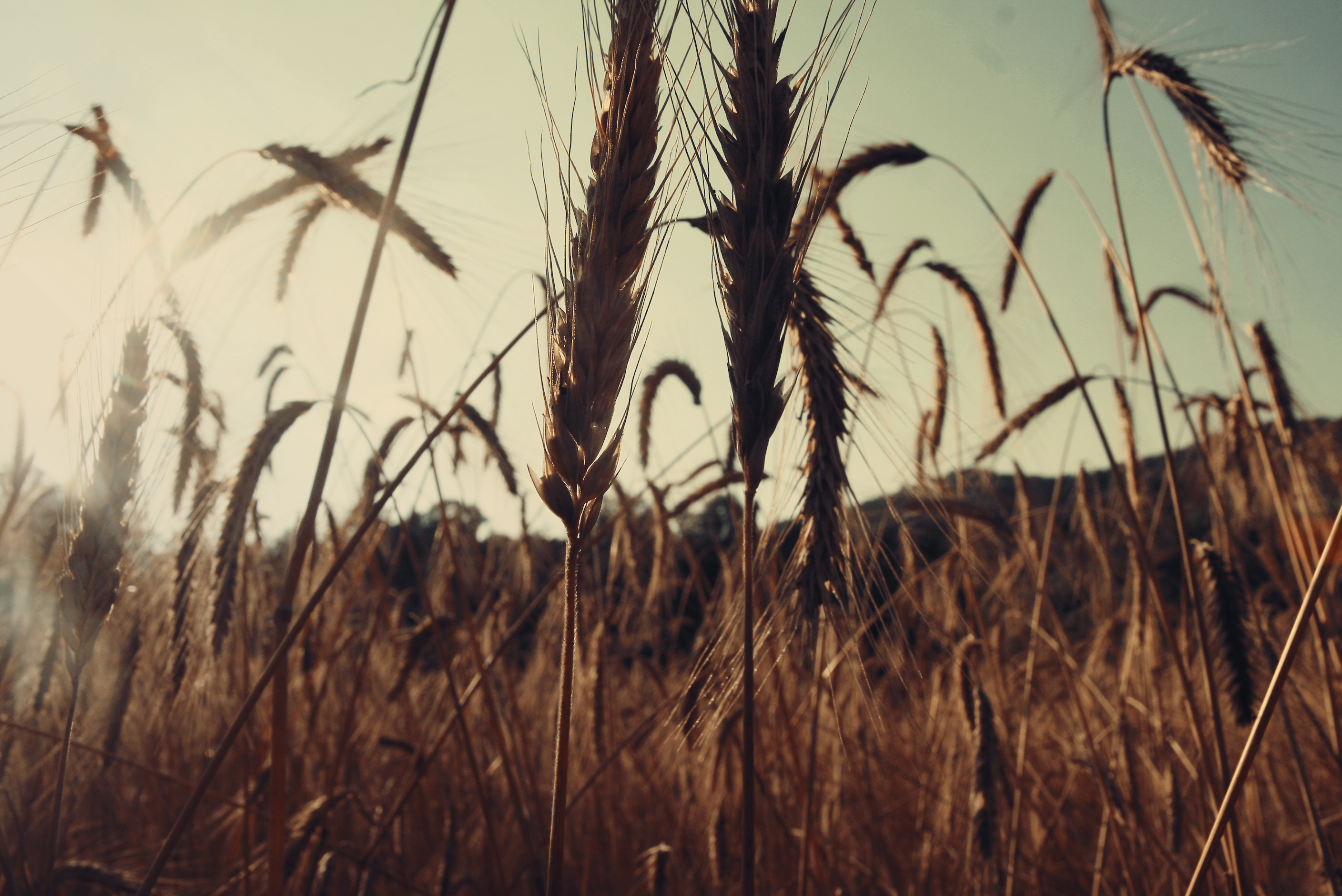 Two Line
Headline
Lorem ipsum dolor sit amet, consectetur adipiscing elit. Nunc efficitur magna cursus consectetur congue. Nulla ut mauris id nisl vulputate aliquet at a nibh. Quisque ultrices erat nec leo tempor porta. Aenean non odio vitae ligula sodales efficitur. Nulla feugiat arcu non iaculis mollis.
Slide Headline
Use this as a summary paragraph. consectetur adipiscing elit. Nunc efficitur magna cursus consectetur congue. Nulla ut mauris.
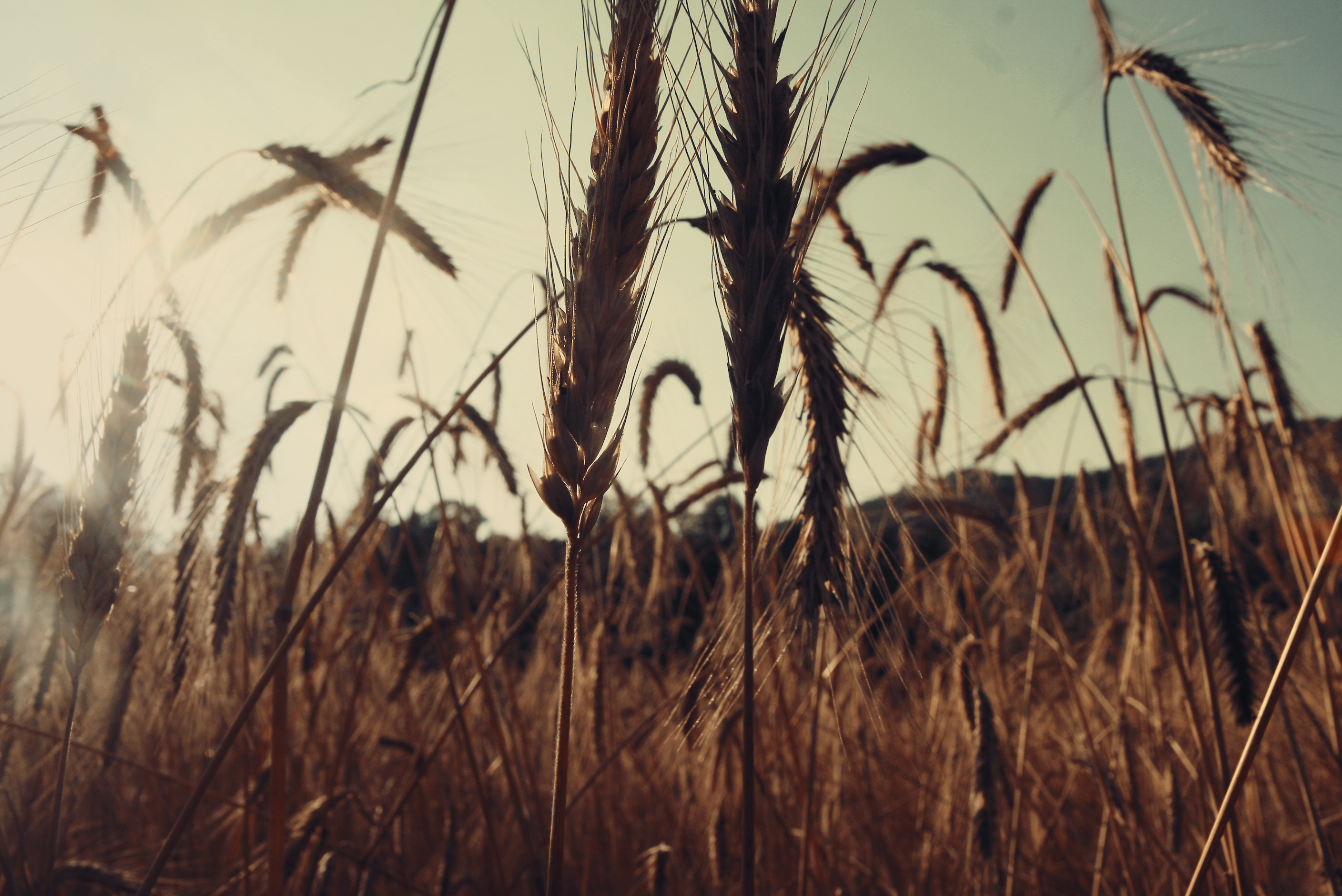 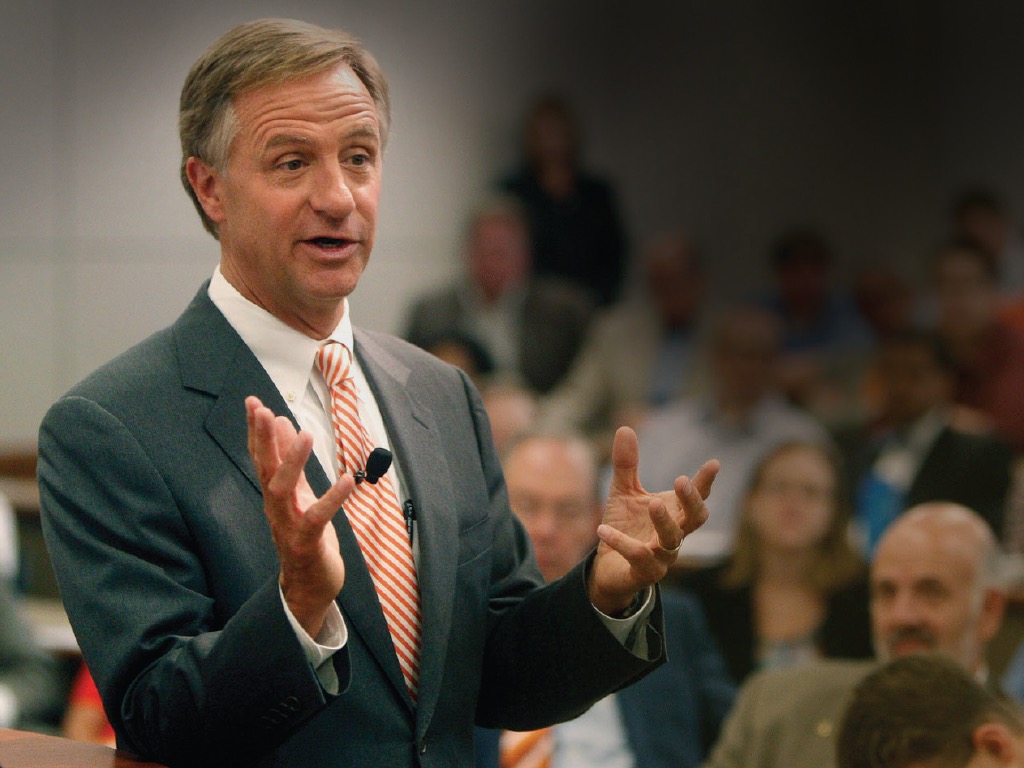 Two Line
Headline
Lorem ipsum dolor sit amet, consectetur adipiscing elit. Nunc efficitur magna cursus consectetur congue.
[Speaker Notes: Slide with a full image background and overlay text.]
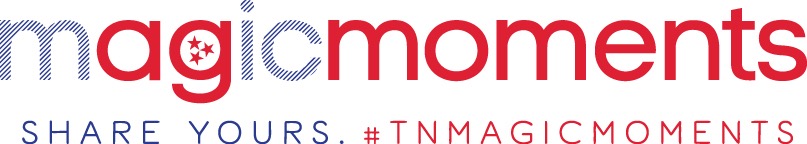 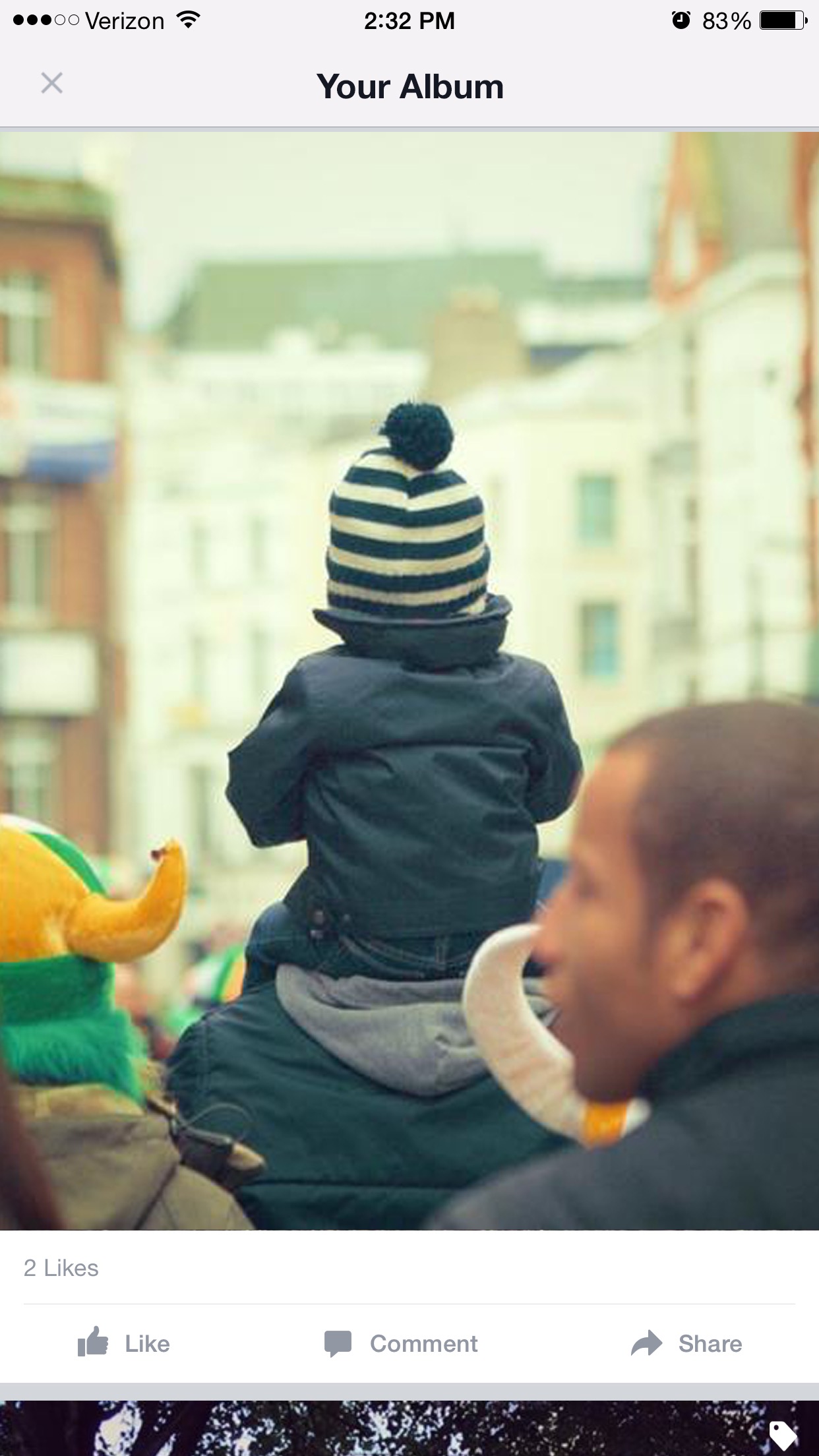 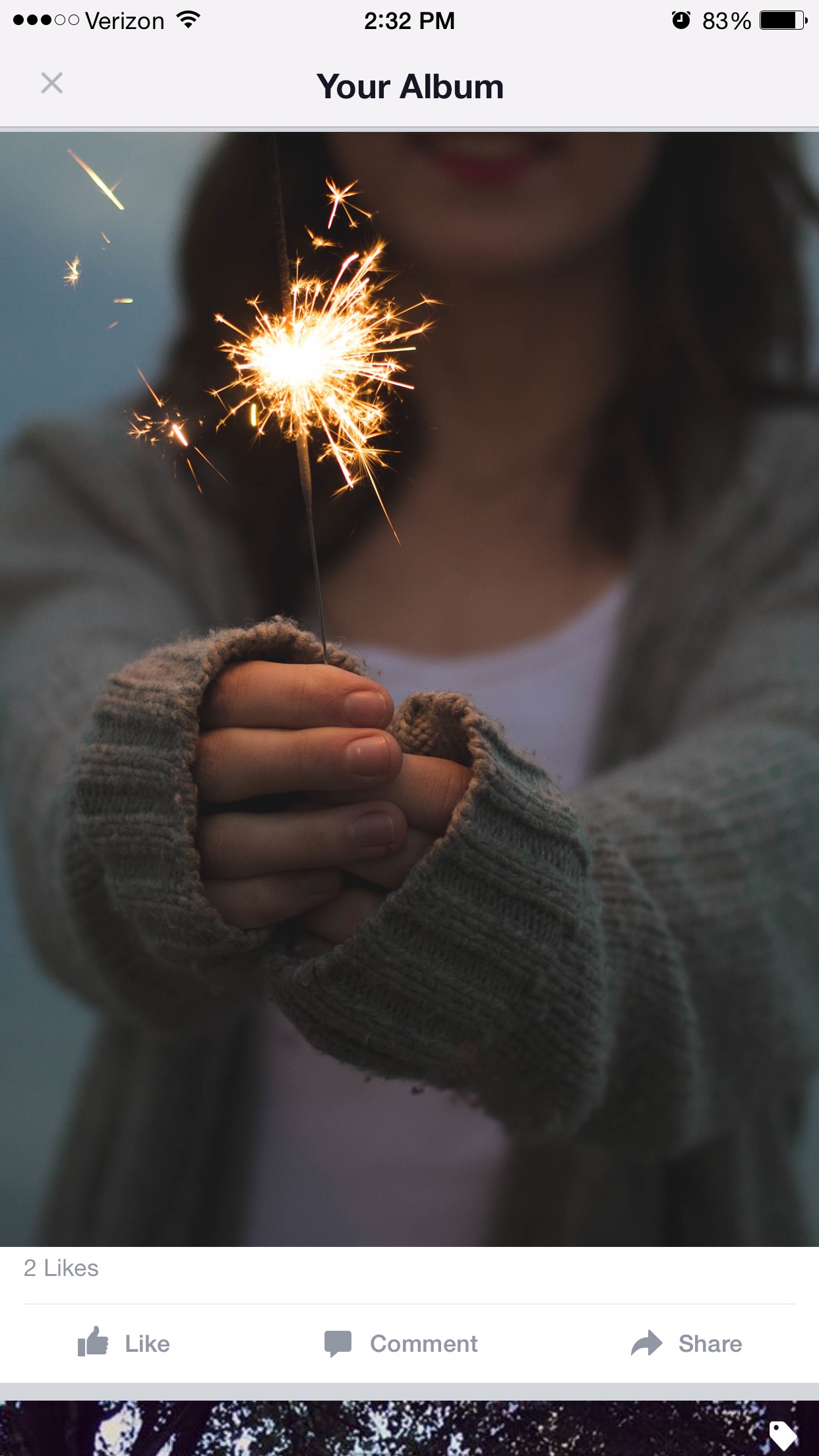 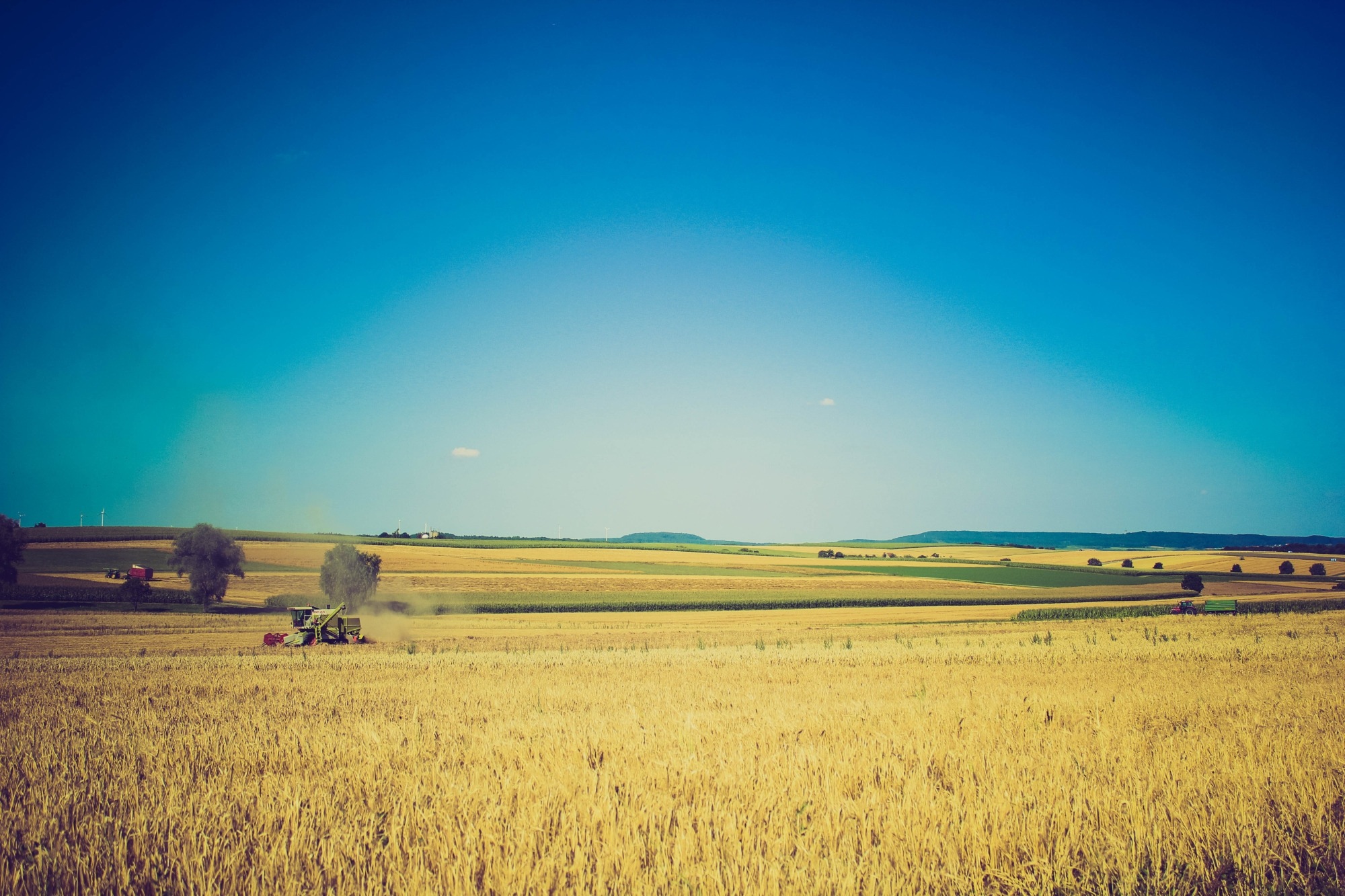 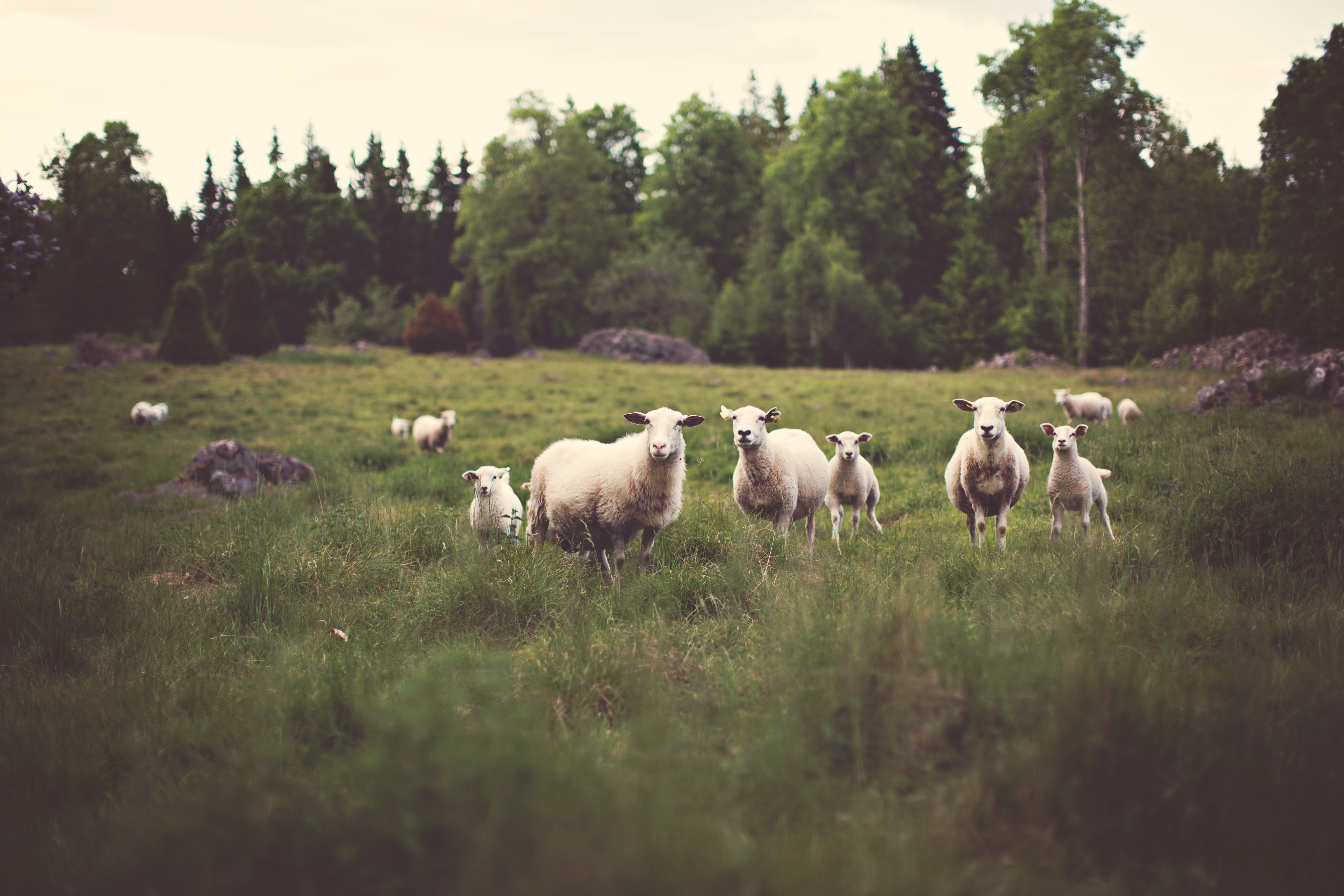 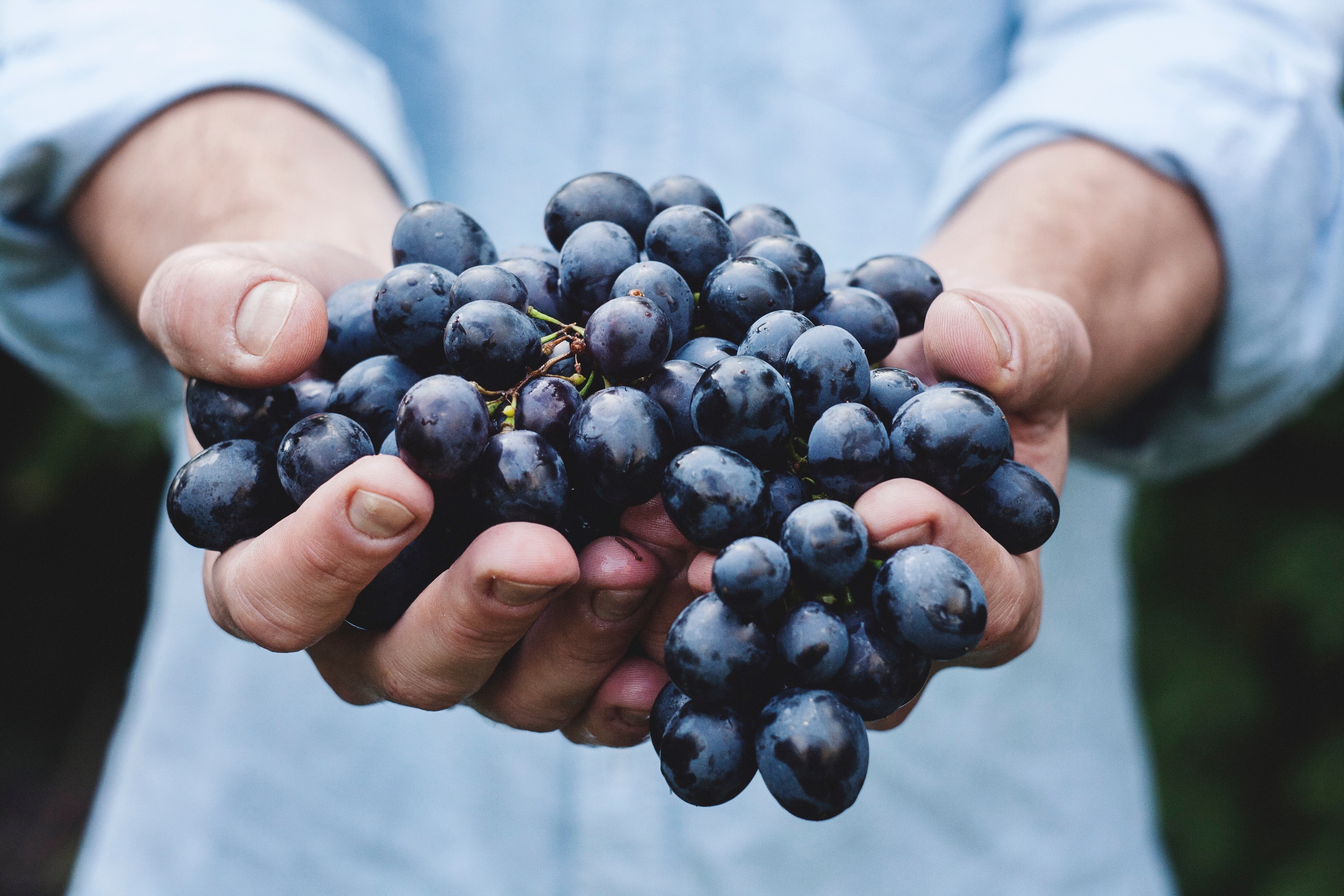 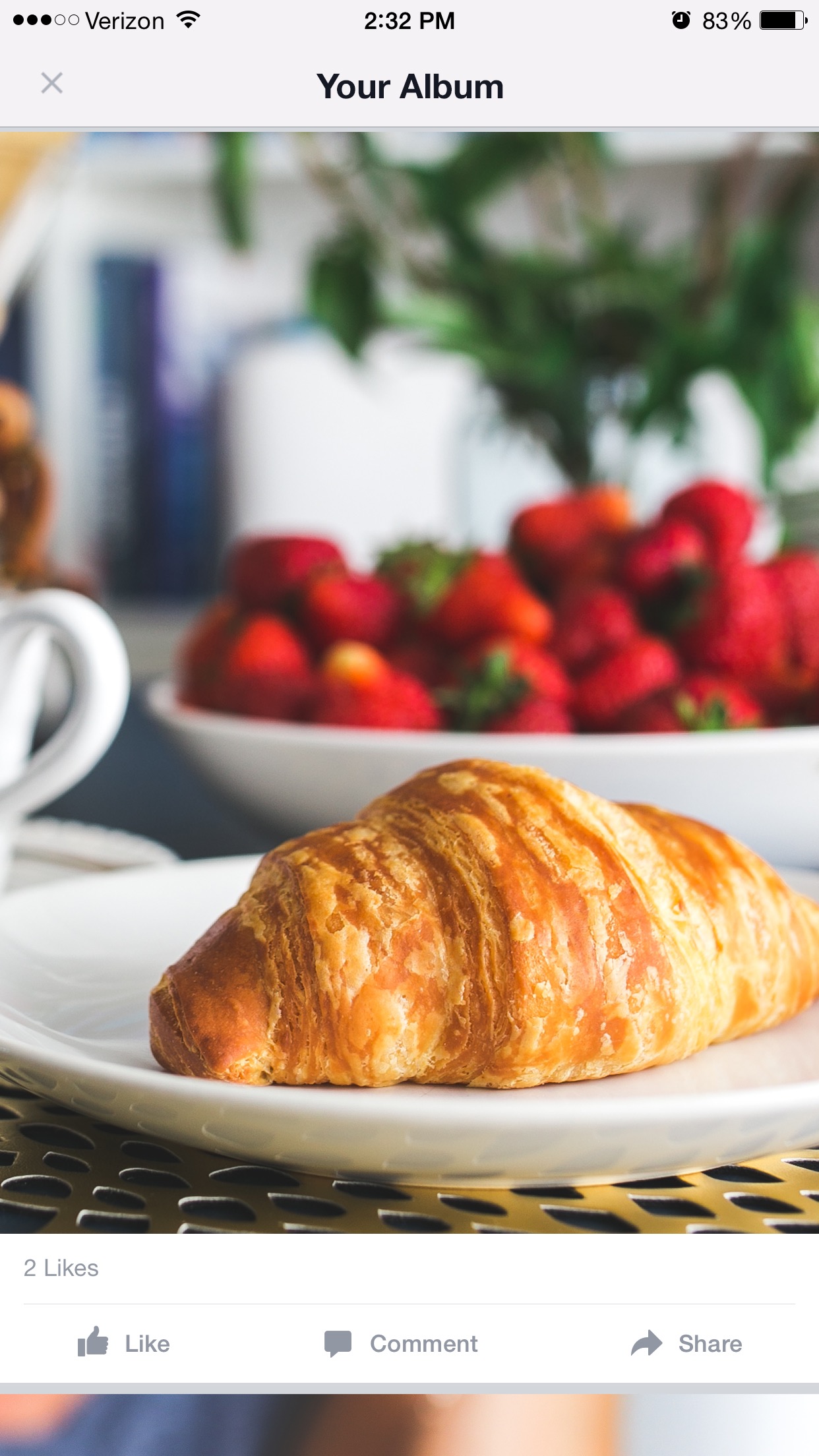 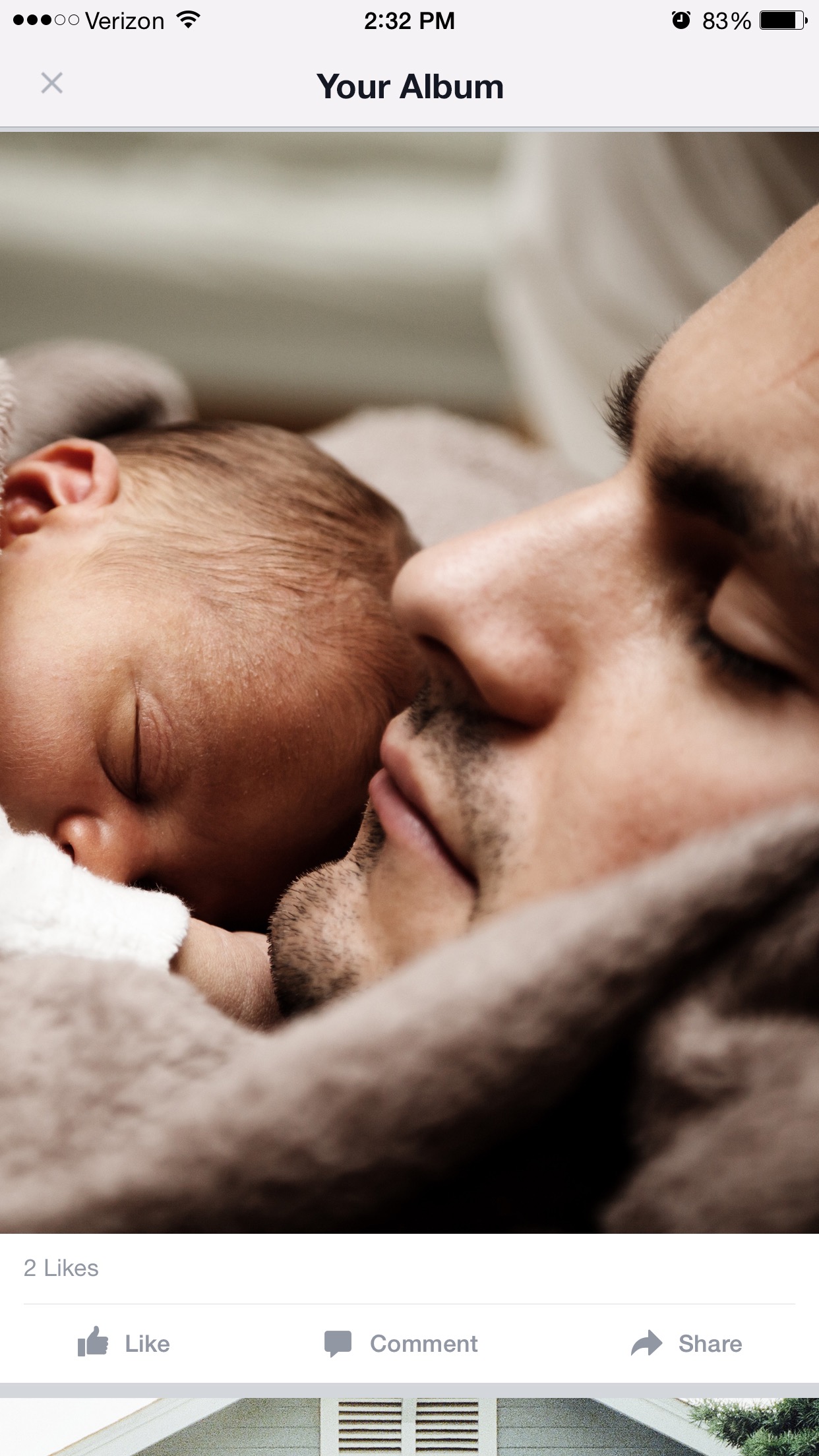 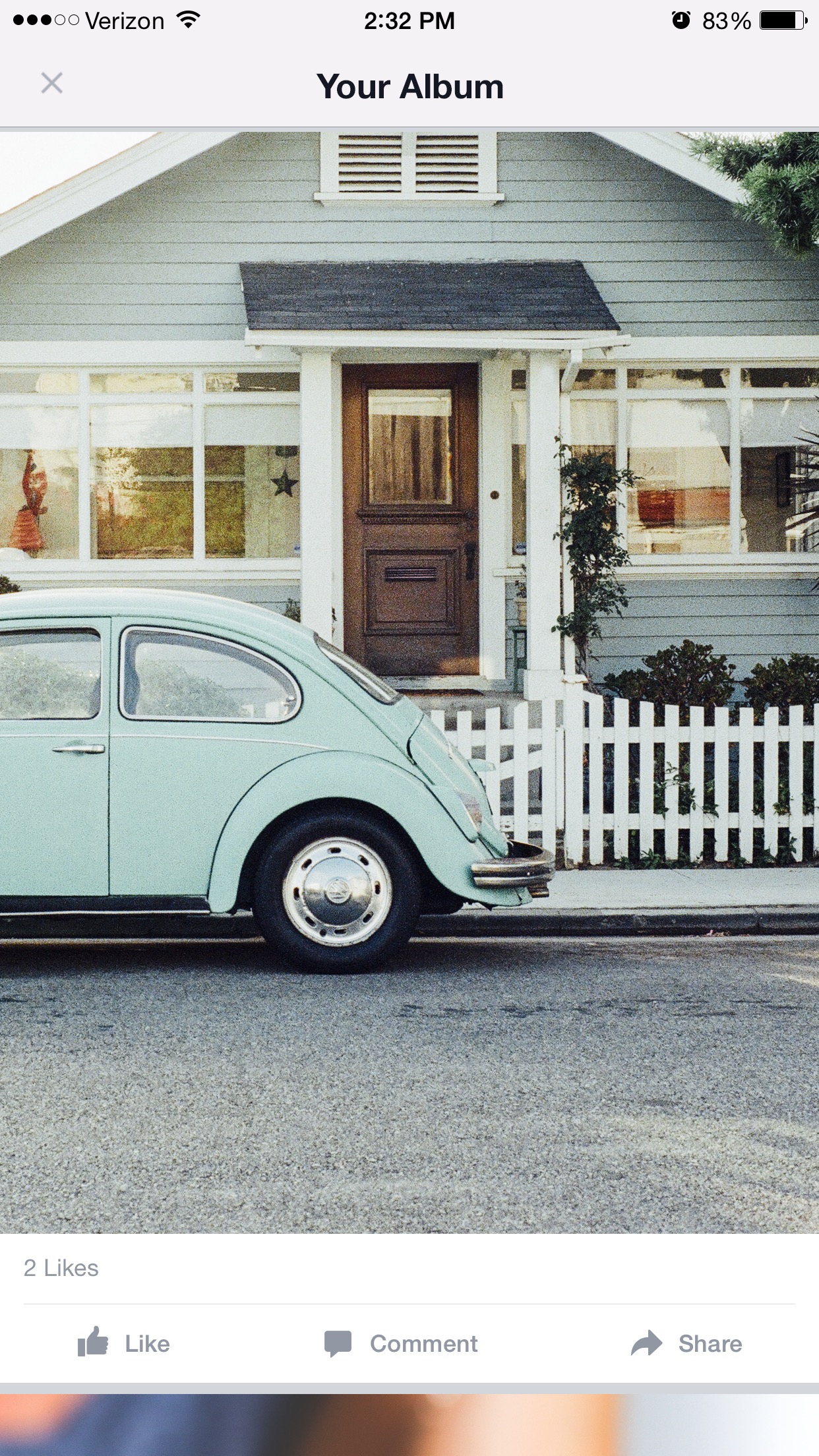 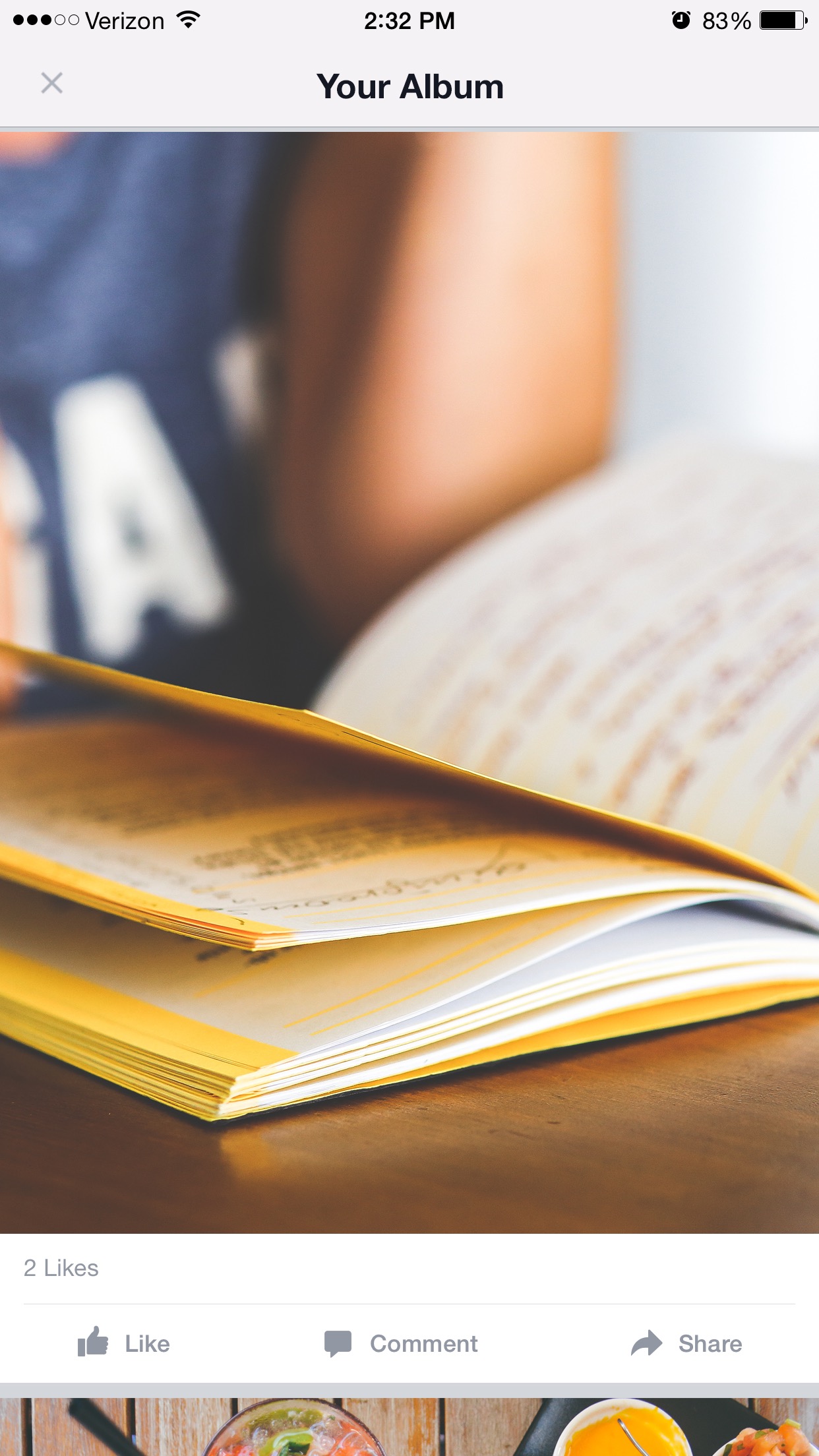 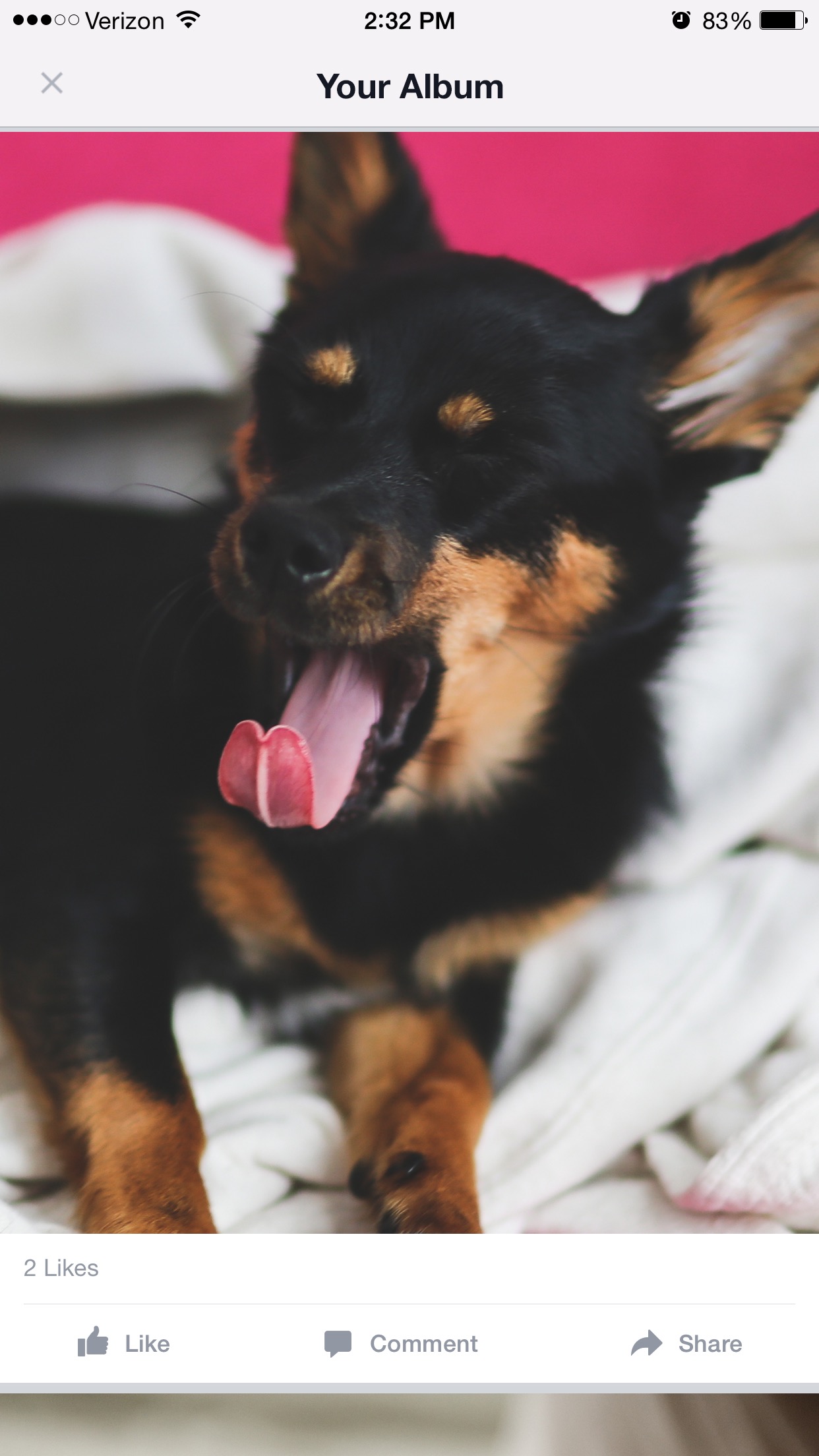 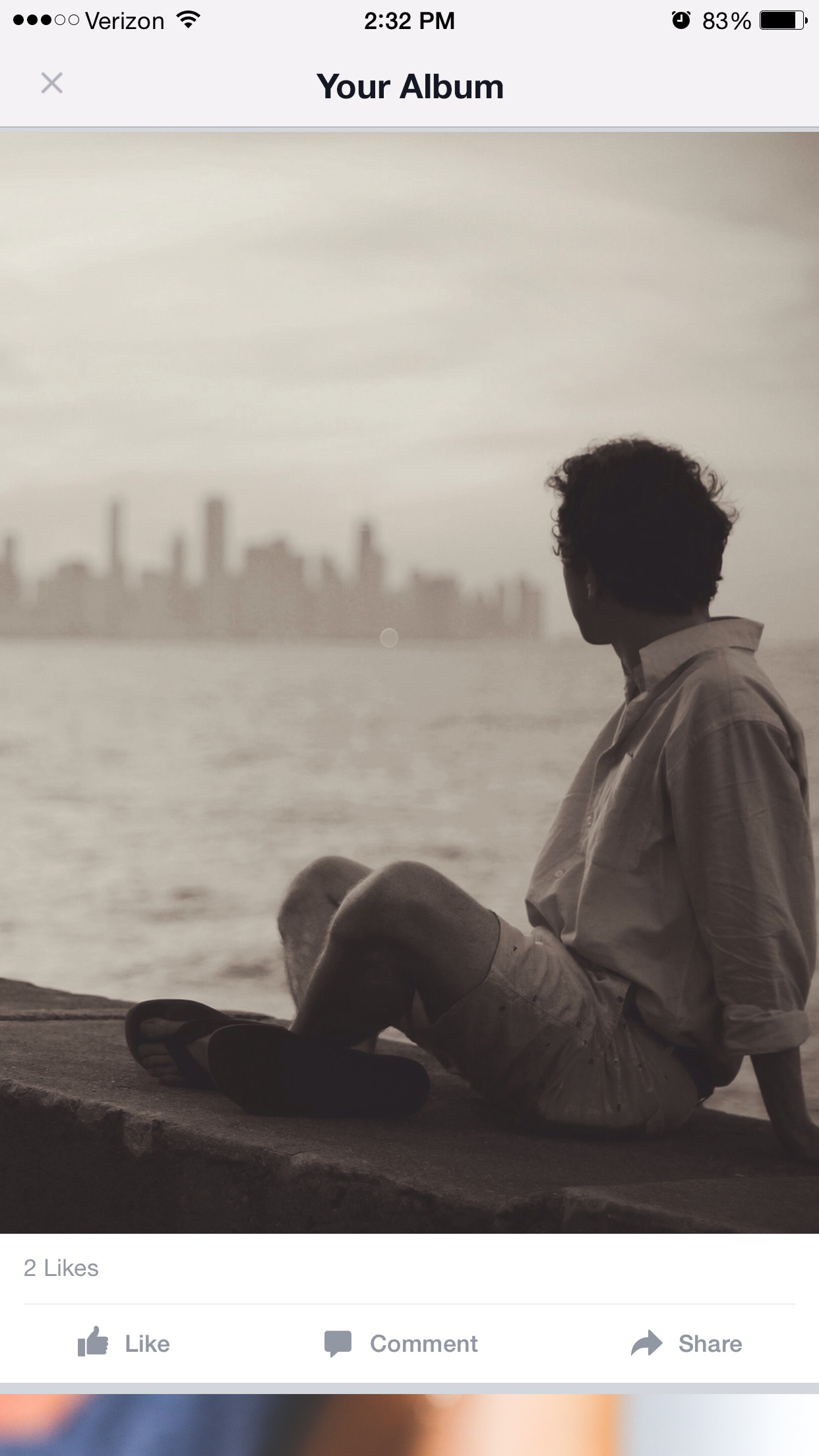 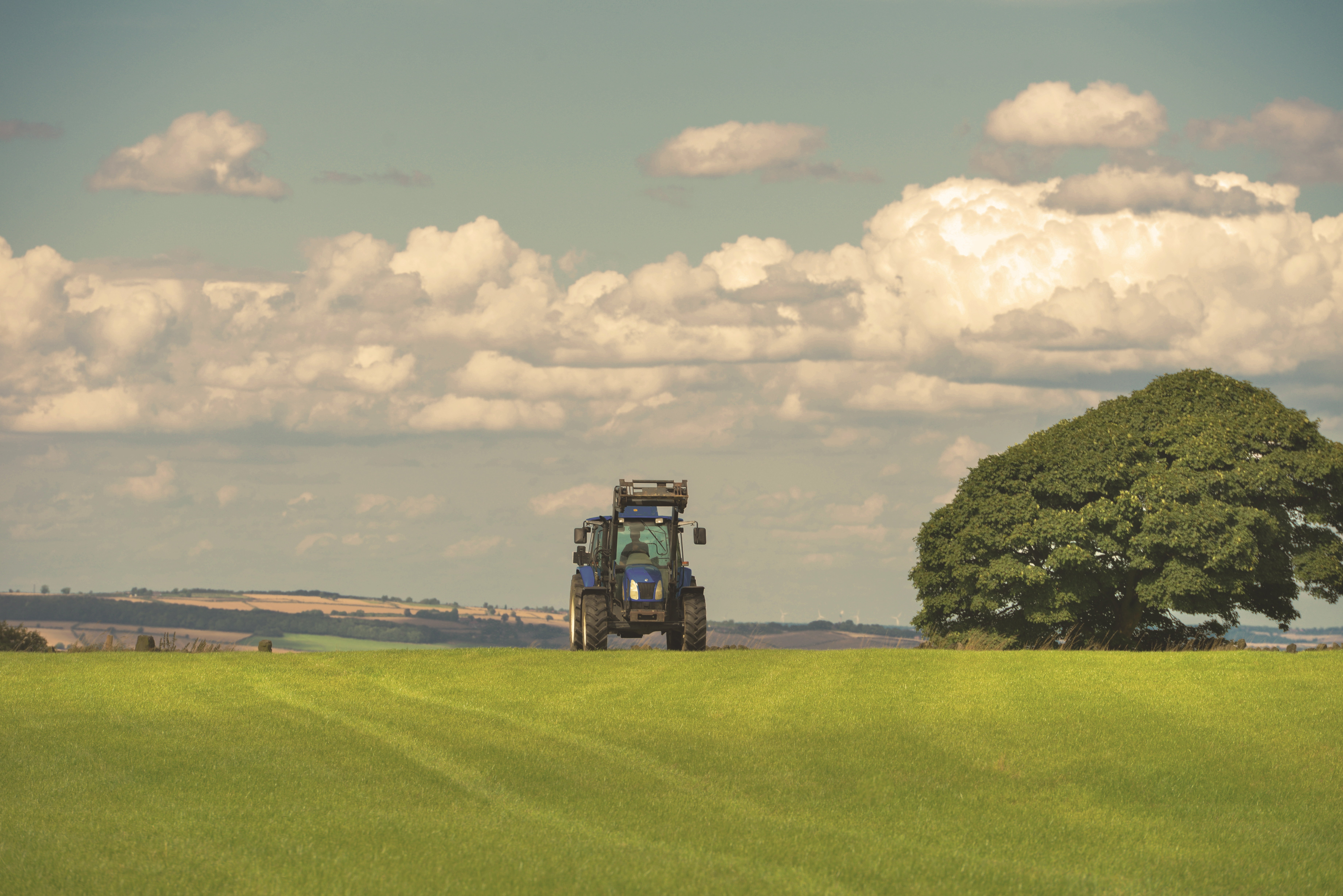 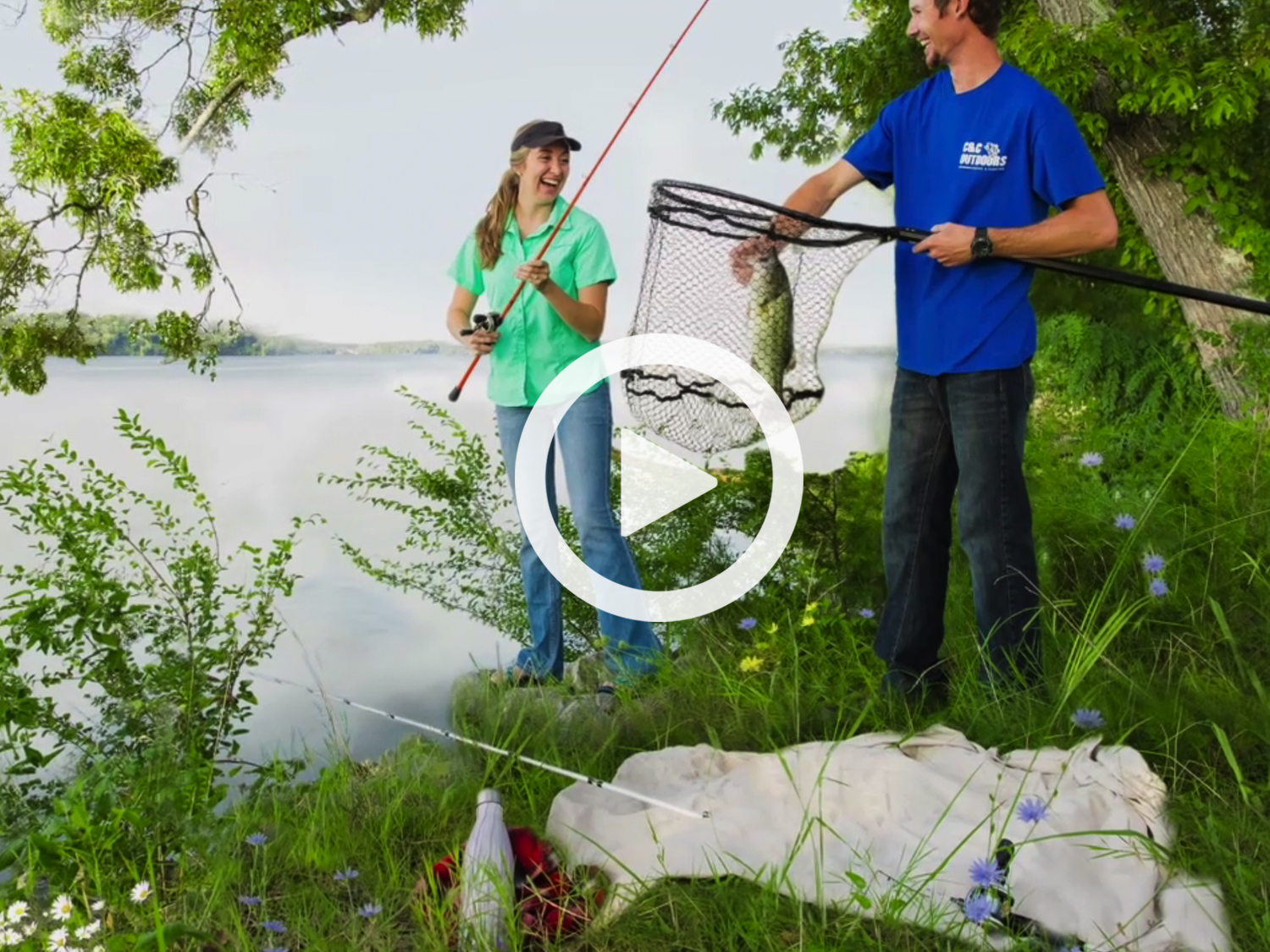 [Speaker Notes: This is one of several slides with a Play button baked into the image. Use this slide at the beginning as a cue to play the “Anthem” or “Call to Action” videos. “Anthem” should start the presentation and “Call to Action” should close your presentation.]
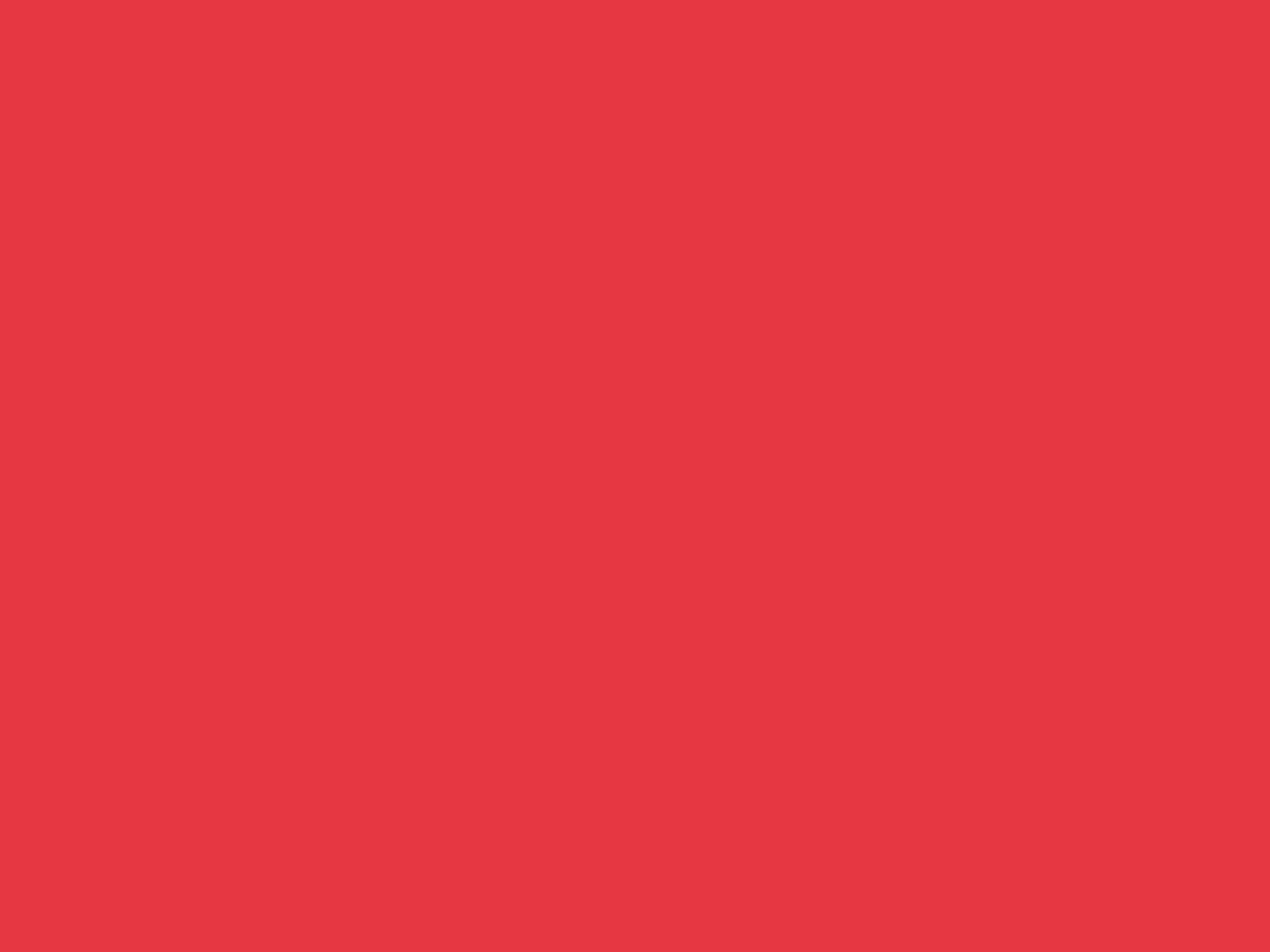 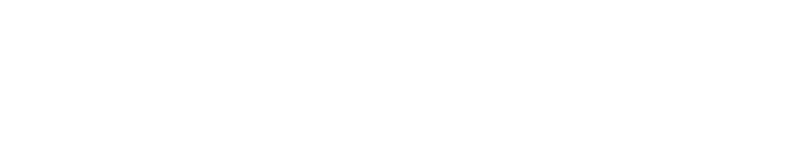 presentation title
with a second line
Presenter Name
Contact Info
Social media info
tnmagicmoments.com